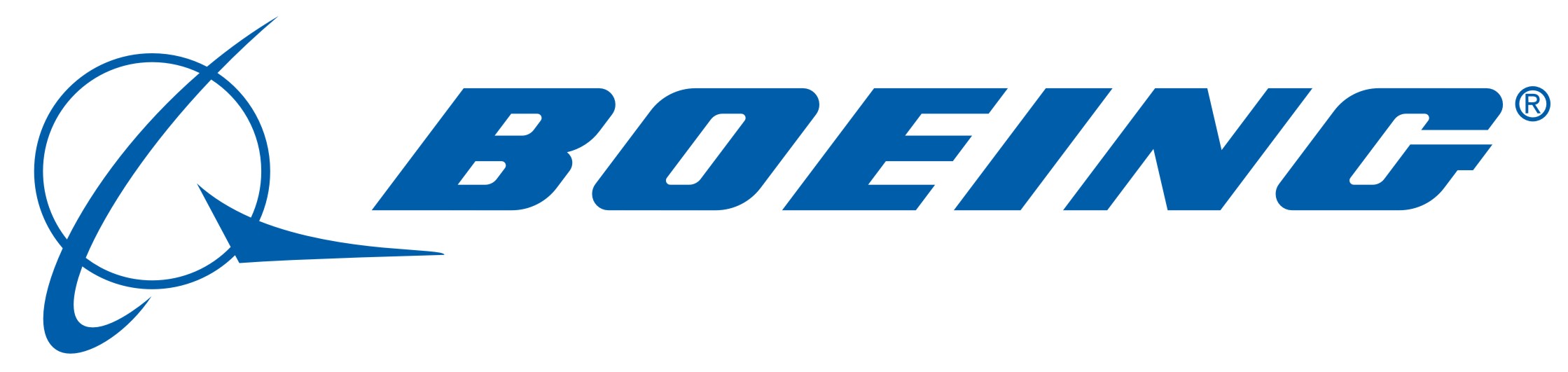 BOEING NEW BUSINESS CHALLENGE
PRODUCT NAME
By Your Name(s)
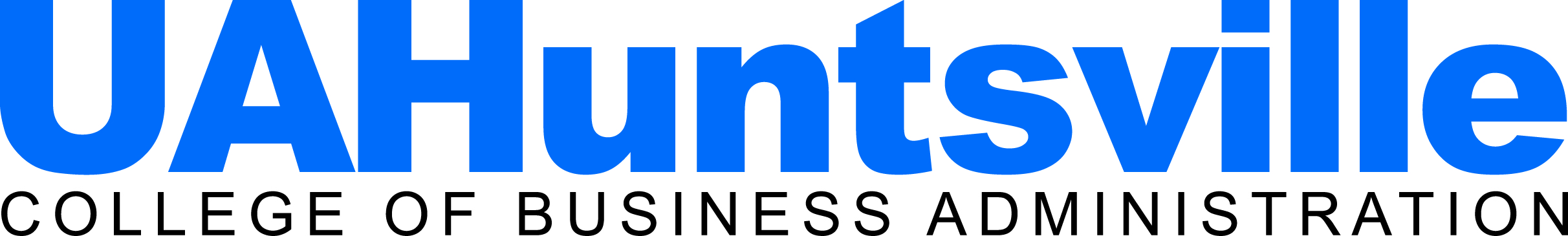 Technologically Feasible
Product or Service Description
Value Proposition
Market Need and Customers
Market  Size Assumptions
Barriers to Entry
Competitors and Their Approaches
Start Up Costs
Summary
How is Yours Different 
from Competition